Хвойная аптека
СИСТЕМАТИЧЕСКОЕ ПОЛОЖЕНИЕ
23.12.2011
2
ЕЛЬ
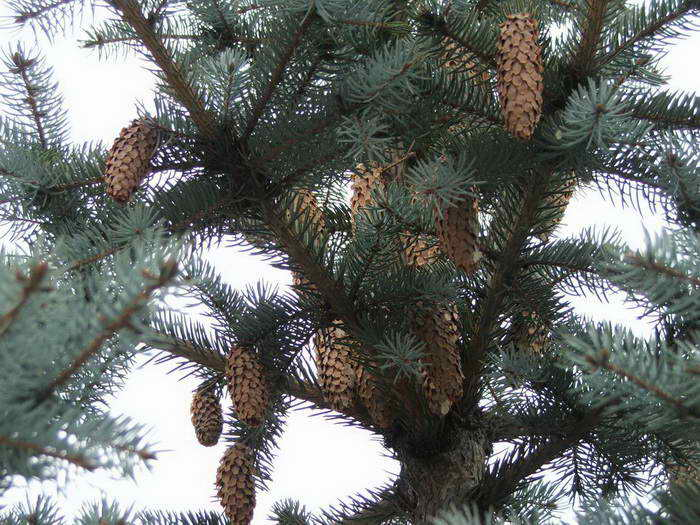 23.12.2011
3
СОСНА
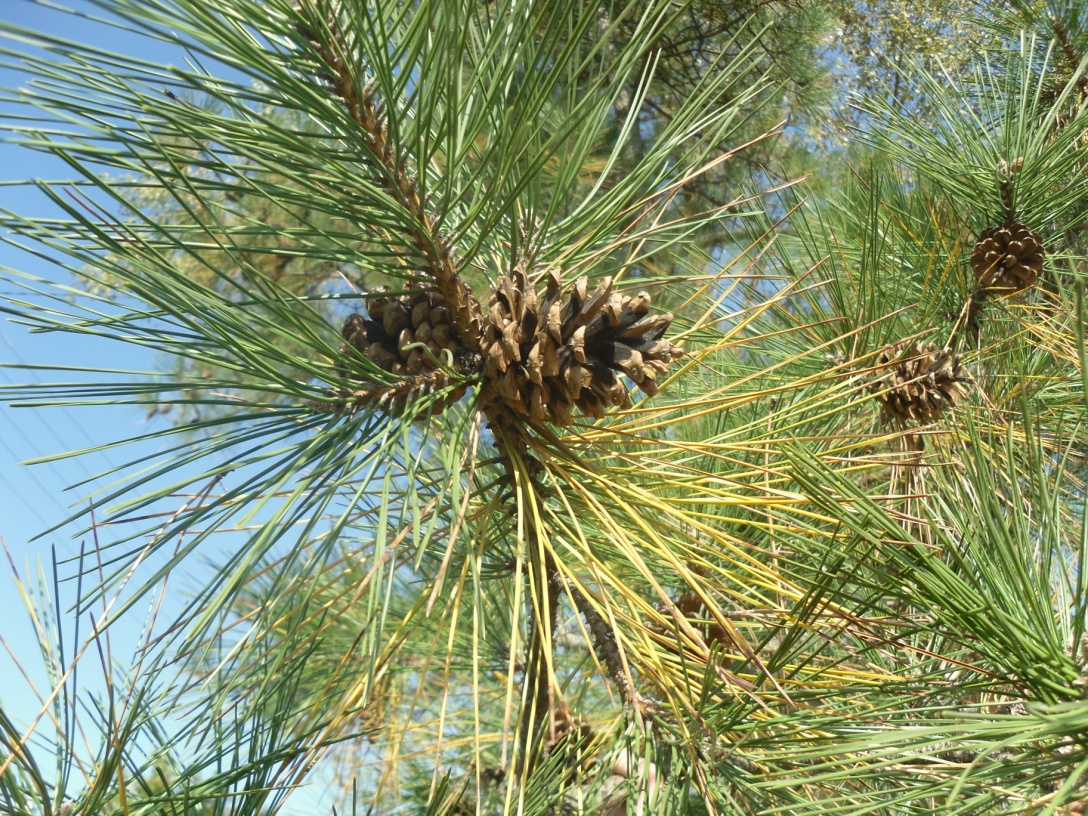 23.12.2011
4
ПИХТА
23.12.2011
5
ЛИСТВЕННИЦА
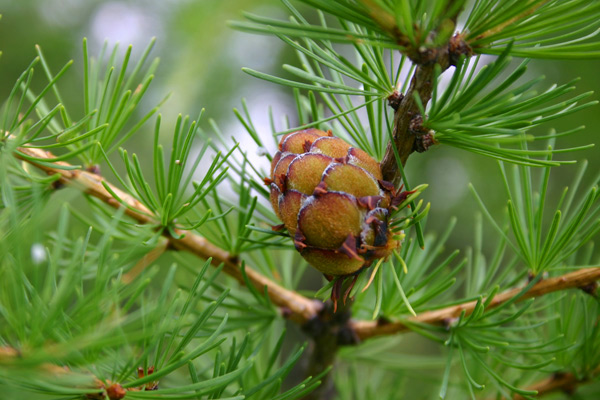 23.12.2011
6
МОЖЖЕВЕЛЬНИК
23.12.2011
7
ТУЯ
23.12.2011
8